Материал по краеведению
Улица АстраханскаяПрошлое и настоящее
Выполнила учитель начальных классов МБУ «СОШ №39» «Центр физико-математического развития» Шуралева Нина Владимировна
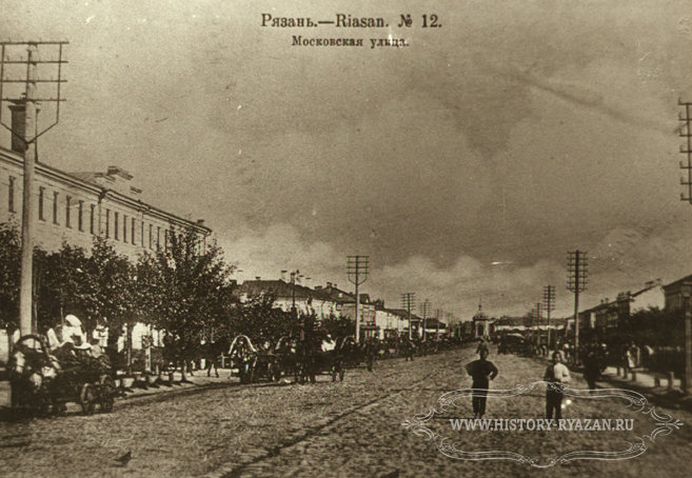 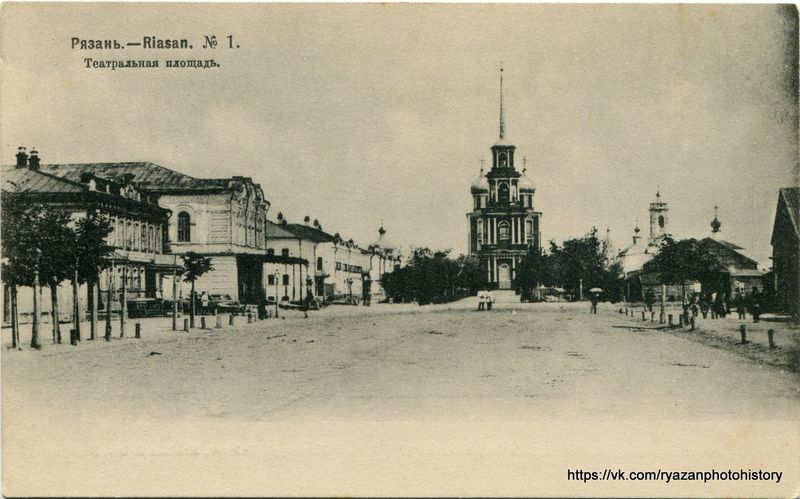 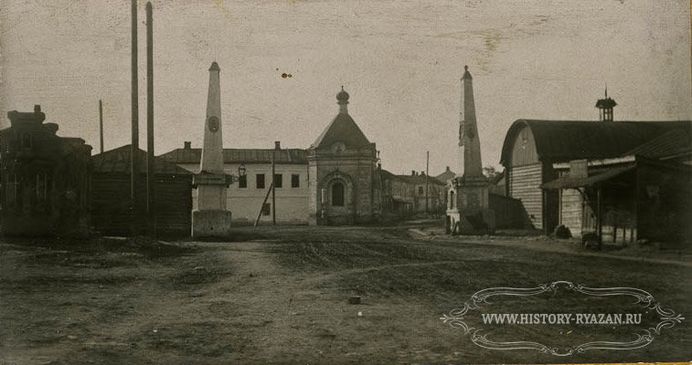 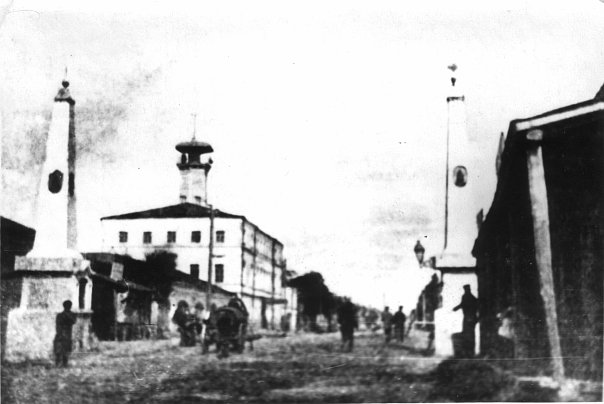 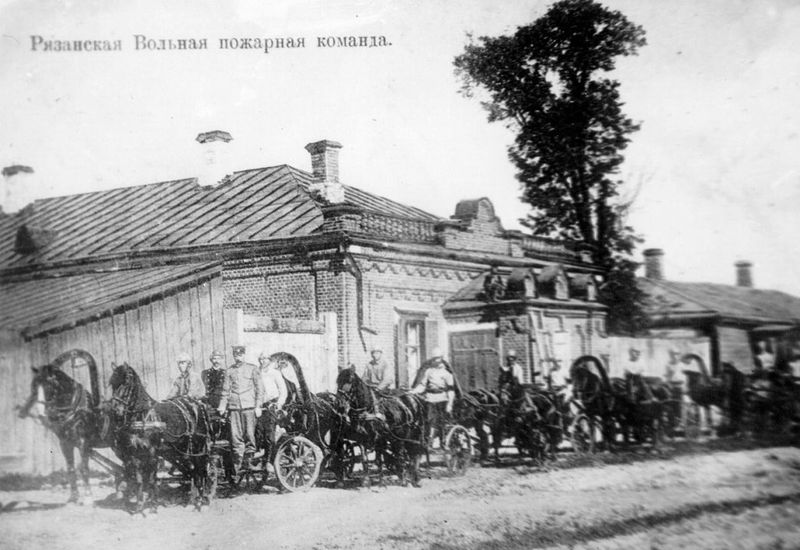 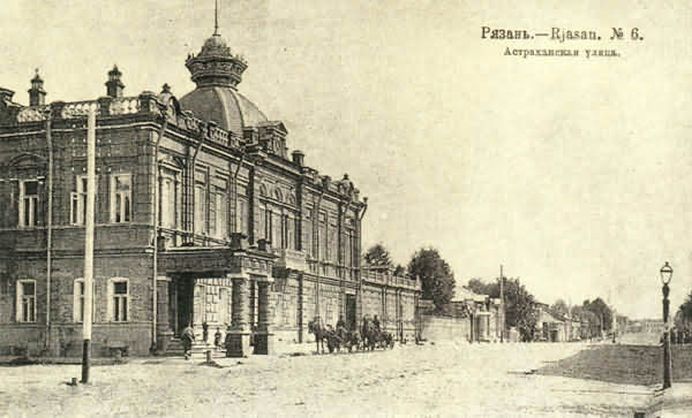 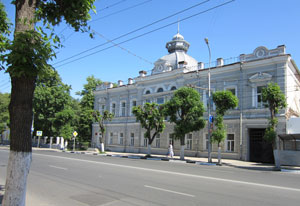 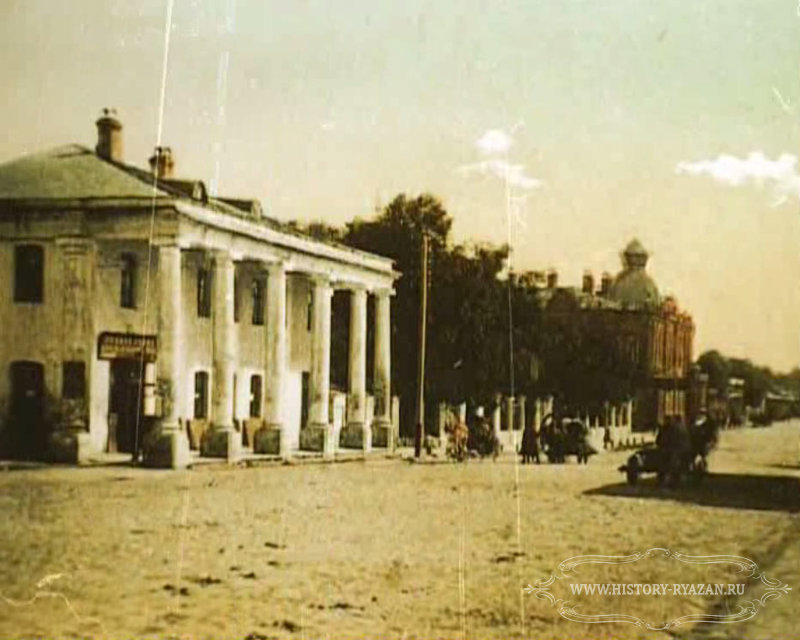 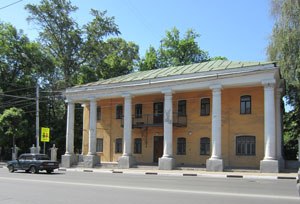 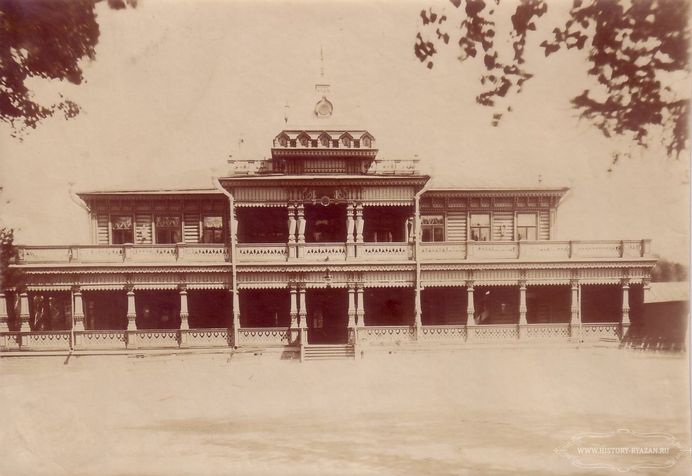 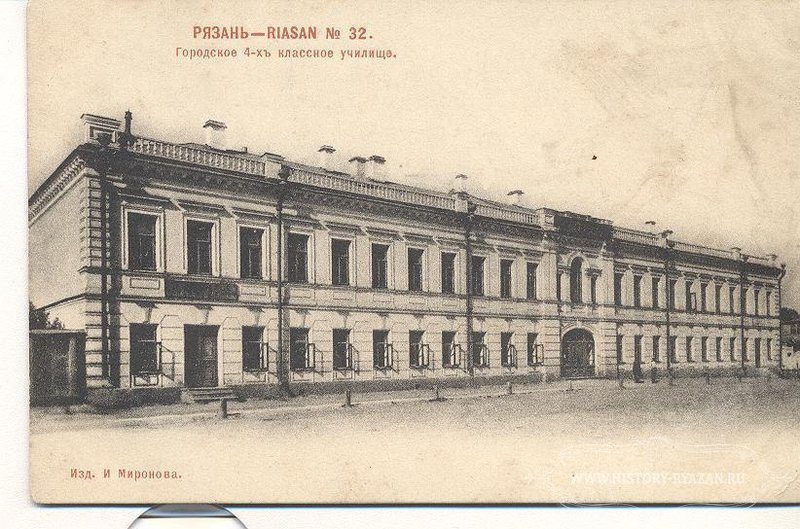 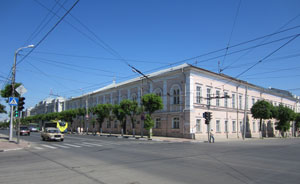 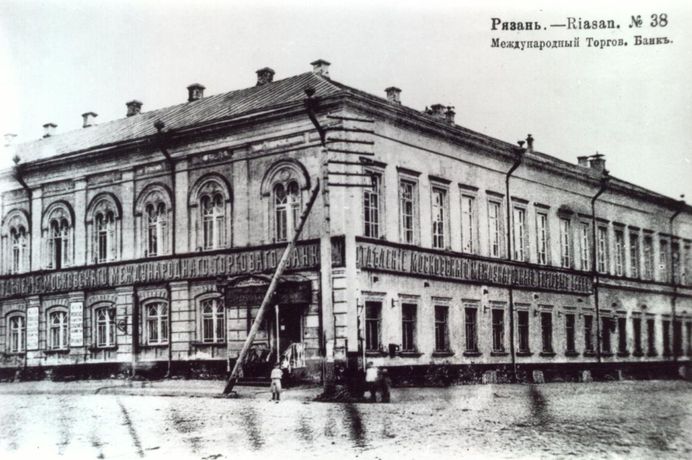 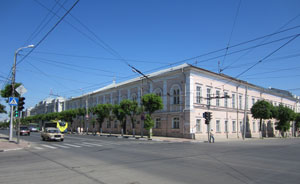 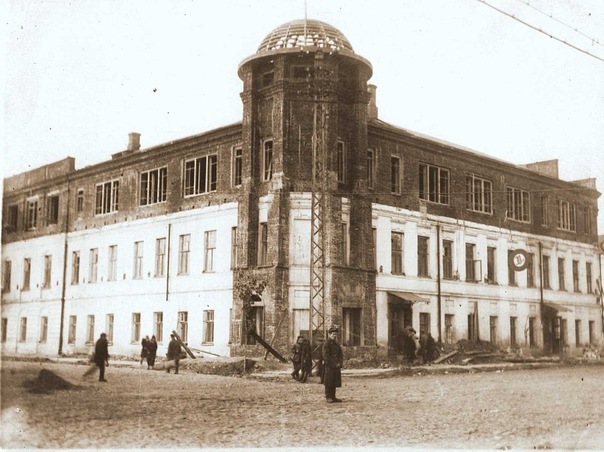 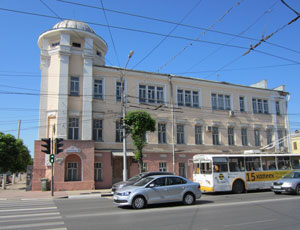 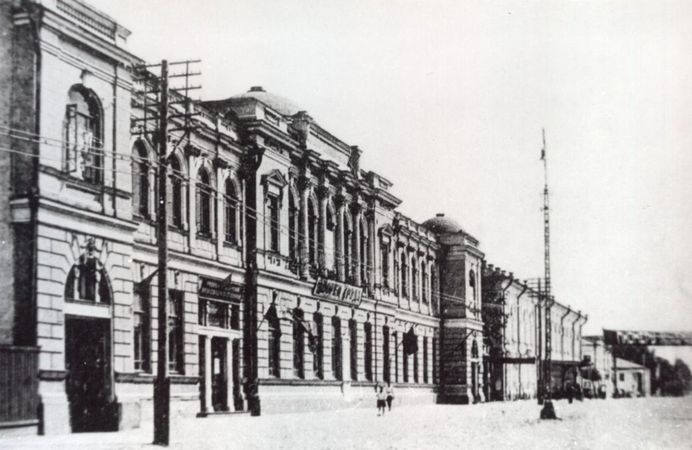 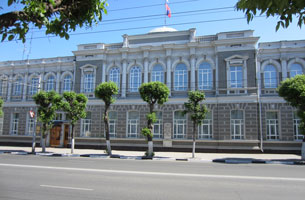 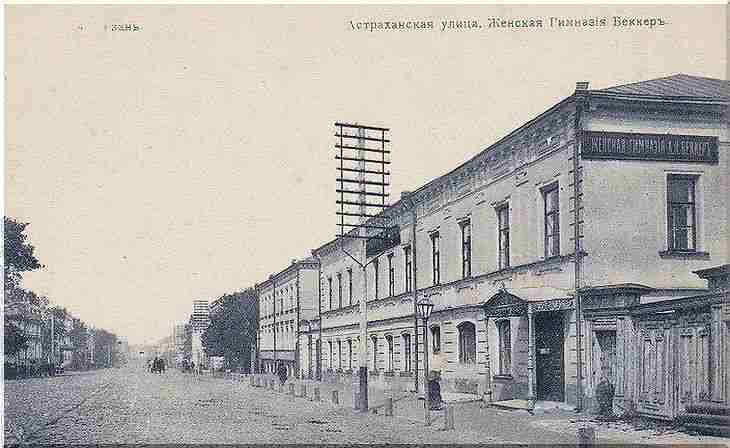 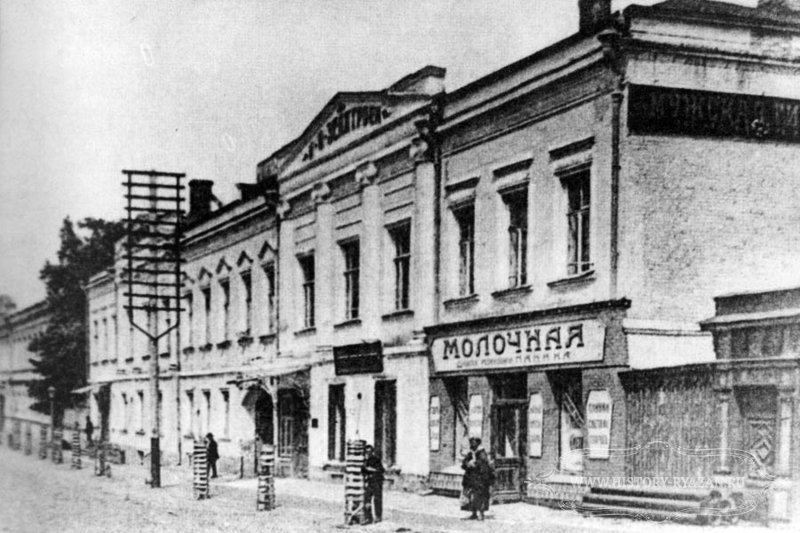 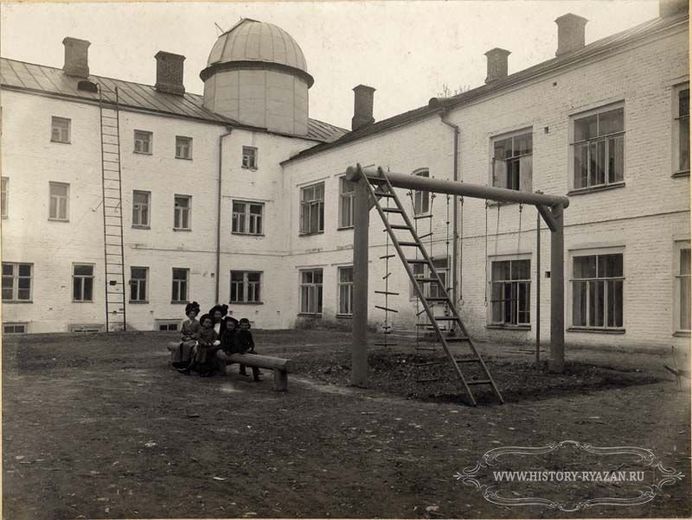 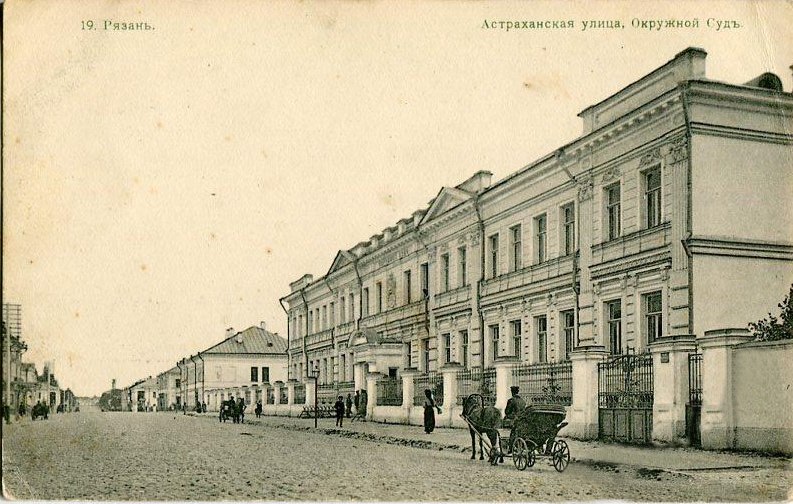 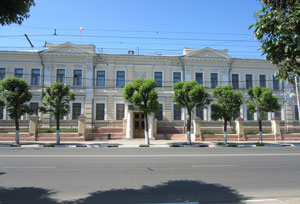 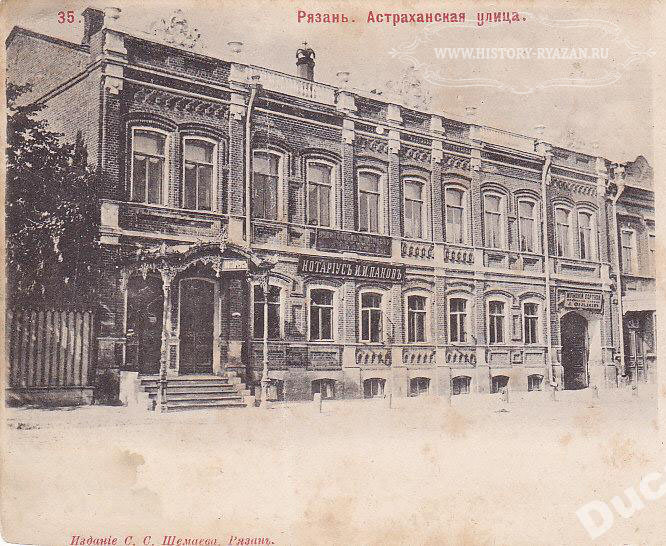 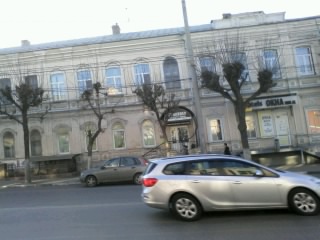 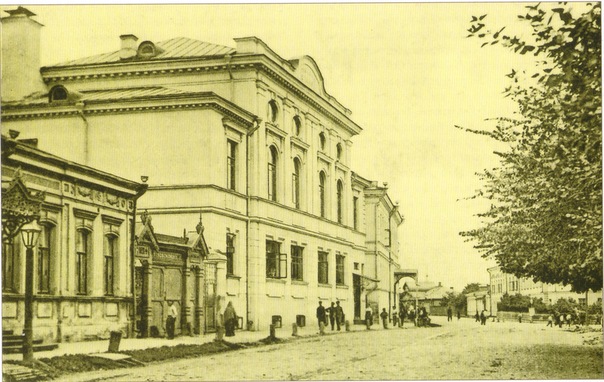 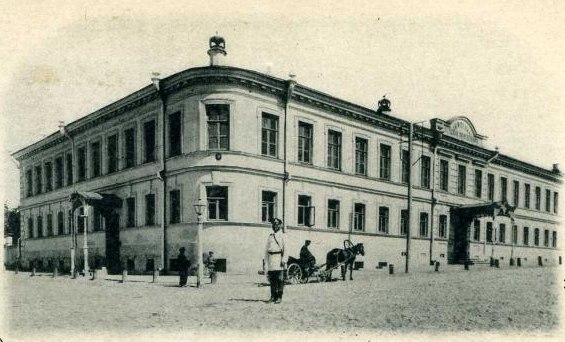 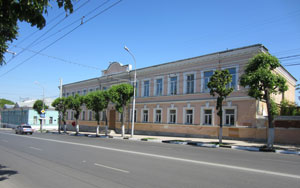 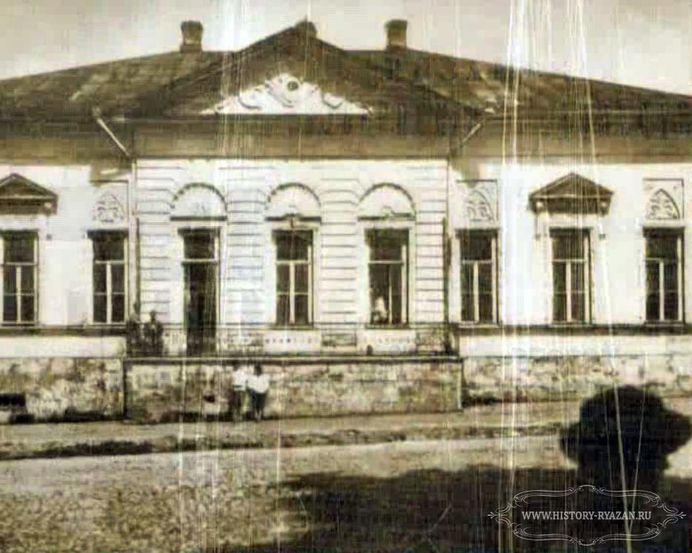 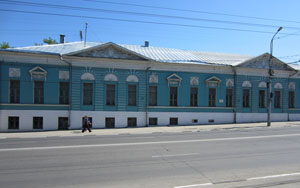 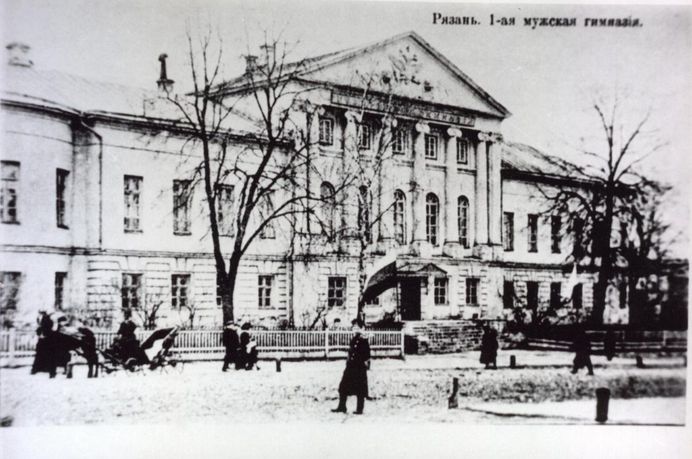 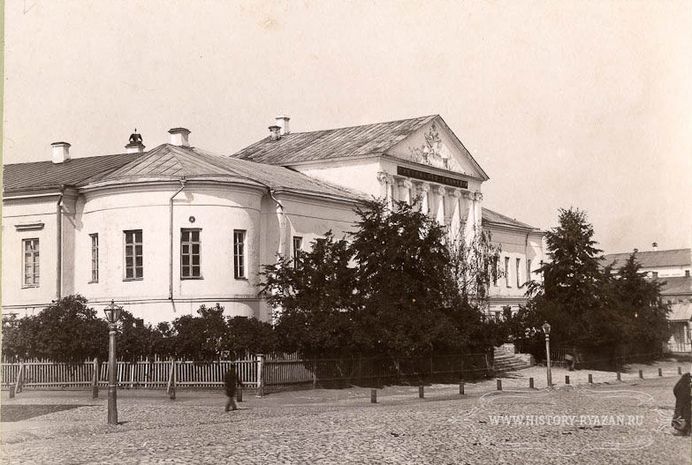 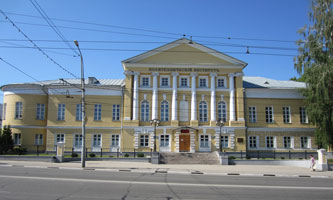 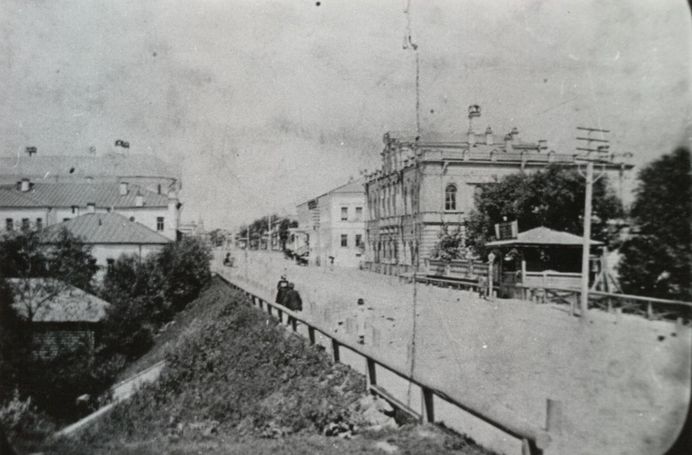 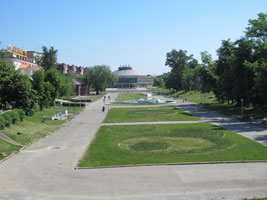 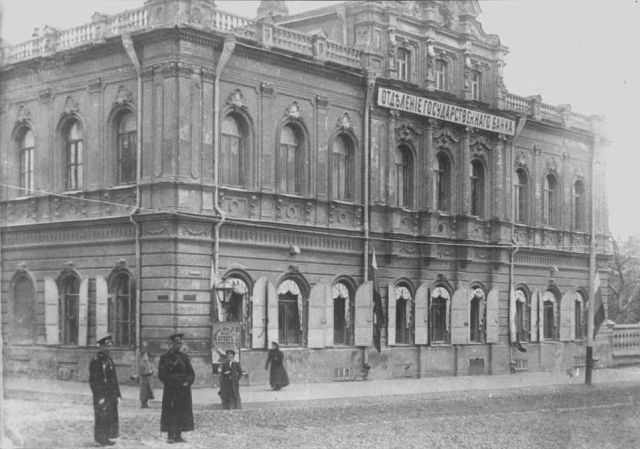 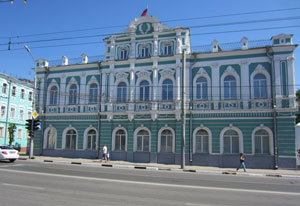 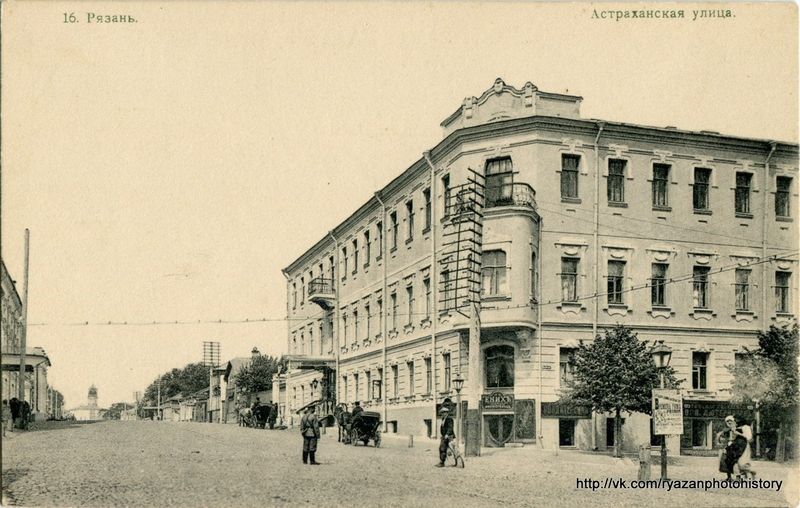 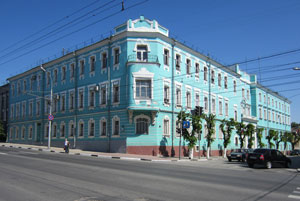 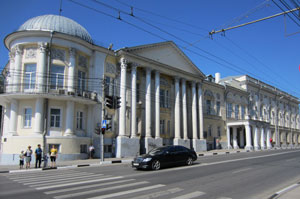 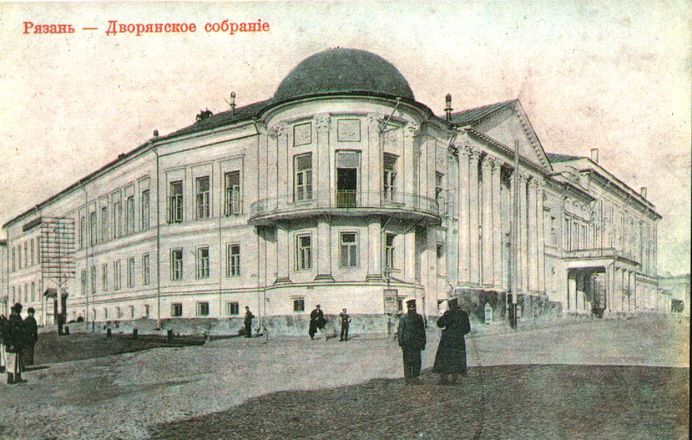 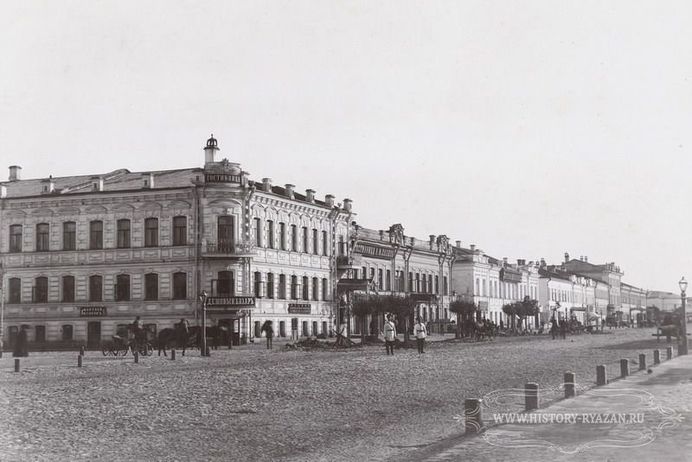